TSVV3 – Regular advancement meeting25/01/2023 – Task 3 (RANS models)Project news
P. Tamain
Today’s meeting agenda
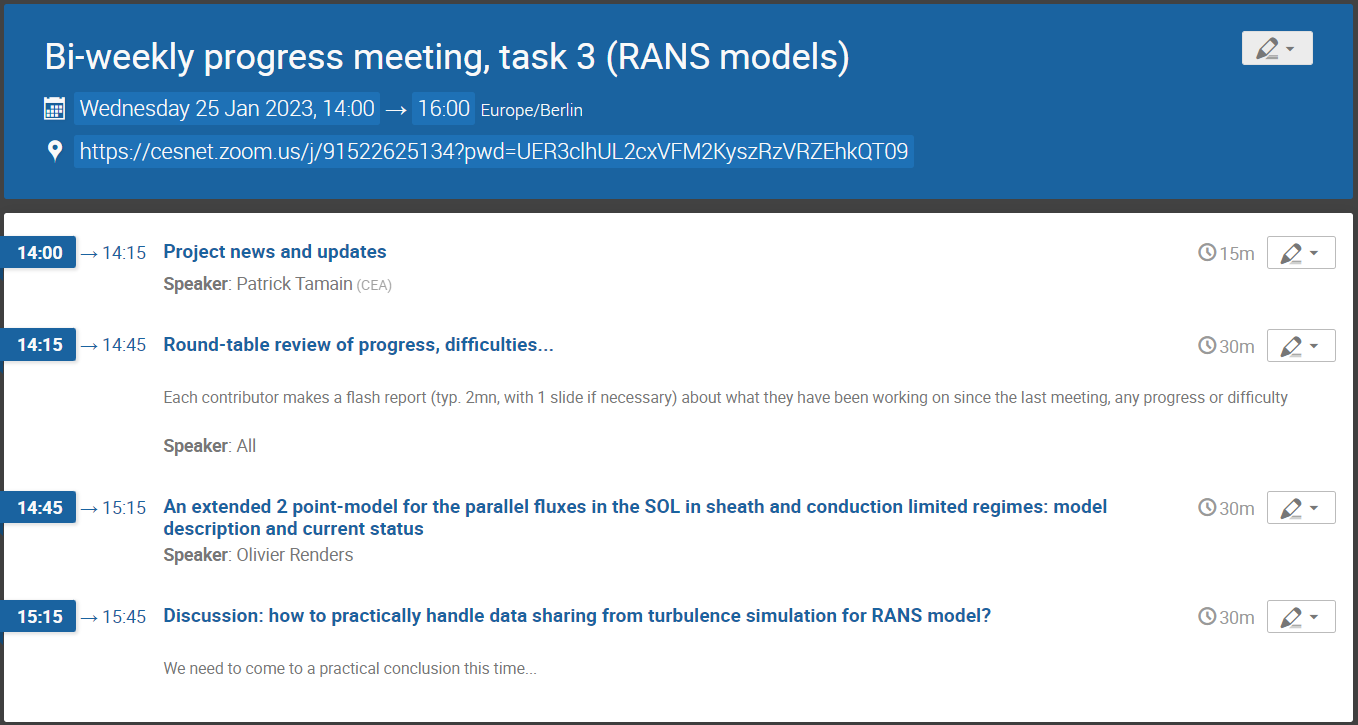 Patrick Tamain | TSVV3 regular advancement meeting – Task 3 | 25/01/2023 | Page 2
IAEA FEC 2023
Synopsis prepared in name of project = overview of codes and models progress
Sent to project’s mailing list on Sunday
Feedback welcome until end of next week (03/02)
Keep in mind the tight length limit (1250 words, references included)

Plans to submit contributions?
Patrick Tamain | TSVV3 regular advancement meeting – Task 3 | 25/01/2023 | Page 3
TCV experiment modelling
Data requested to start modelling has been prepared by Davide
https://drive.google.com/drive/folders/1gehnnAGXzdaMJR5Y4hZaQLSWxl_uxFWh?usp=sharing 

Data also uploaded to TSVV3 work directory on Marconi: /marconi_work/FUA36_TSVV3/tcv_validation_data

Consists in:
equilibrium data (Matlab format)
0D data (Pheat…) in the form of numbers in slides
Radiated power and separatrix density are first estimates and might be refined in the future
Patrick Tamain | TSVV3 regular advancement meeting – Task 3 | 25/01/2023 | Page 4
Today’s meeting agenda
Upload presentations to https://indico.euro-fusion.org/event/2497/ or send to me please
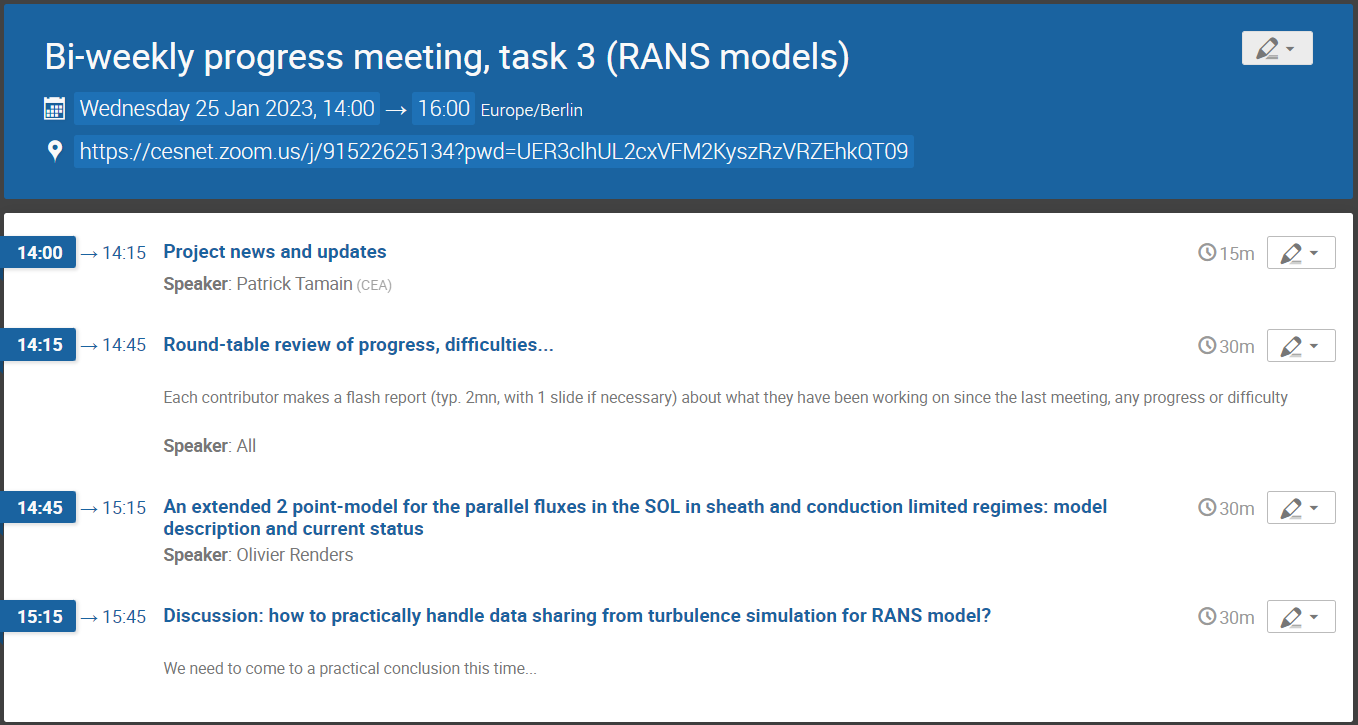 Patrick Tamain | TSVV3 regular advancement meeting – Task 3 | 25/01/2023 | Page 5